October 2020
Multi-AP Coordination: Recap and Additional Considerations
Date: 2020-10-28
Authors:
Slide 1
Muhammad Sohaib J. Solaija, IMU; Vestel
October 2020
Abstract
This contribution recaps the various topics discussed for multi-AP coordination before going on to highlight some concerns regarding incorporation of multi-link devices/operation in the coordination process. Moreover, a general (high-level) process for group formation and coordination scheme selection is also discussed.
Slide 2
Muhammad Sohaib J. Solaija, IMU; Vestel
October 2020
Multi-AP Coordination Revisited (1/6)
Slide 3
Muhammad Sohaib J. Solaija, IMU; Vestel
October 2020
Multi-AP Coordination Revisited (2/6)
Slide 4
Muhammad Sohaib J. Solaija, IMU; Vestel
October 2020
Multi-AP Coordination Revisited (3/6)
Slide 5
Muhammad Sohaib J. Solaija, IMU; Vestel
October 2020
Multi-AP Coordination Revisited (4/6)
Slide 6
Muhammad Sohaib J. Solaija, IMU; Vestel
October 2020
Multi-AP Coordination Revisited (5/6)
Slide 7
Muhammad Sohaib J. Solaija, IMU; Vestel
October 2020
Multi-AP Coordination Revisited (6/6)
Slide 8
Muhammad Sohaib J. Solaija, IMU; Vestel
October 2020
Group Formation
Receive channel characteristic(s)
Obtain characteristics of different links between STAs and APs
Distance, SINR, RSRP, RSSI
Depending upon the obtained characteristics, determine candidate APs for coordination
Per-user based, network-based
Verify if the selected APs can fulfil the coordination requirement
Min SINR, Rx Power, etc.
If yes, this is the coordination group/cluster
Determine candidate group(s)
NoO
Coordination requirement met?
Yes
Select group(s)
Control coordinated communication
Slide 9
Muhammad Sohaib J. Solaija, IMU; Vestel
October 2020
Coordination Scheme Selection
Check STA requirments (throughout, latency, jitter...)
Check user requirements 
AC or UP information can be used
Obtain characteristics of different links between STAs and APs
Distance, SINR, RSRP, RSSI
Evaluate performance of coordination scheme
Check feasibility
Backhaul bandwidth, latency, etc.
If satisfied, proceed with coordinated transmission
Check link quality between different APs and STAs
Evaluate performance of coordination scheme(s)
User requirements met?
Check feasibility of coordination scheme
Proceed with coordinated transmission
Slide 10
Muhammad Sohaib J. Solaija, IMU; Vestel
October 2020
Multi-link Operation
Multi-link and/or multi-band operation
2.4, 5 and 6 GHz bands may be used simultaneously by some devices.
Potential difference in coverage areas for multi-band operation.
For MLDs, it might be challenging to coordinate over multiple bands
Backhaul usage for different bands/links
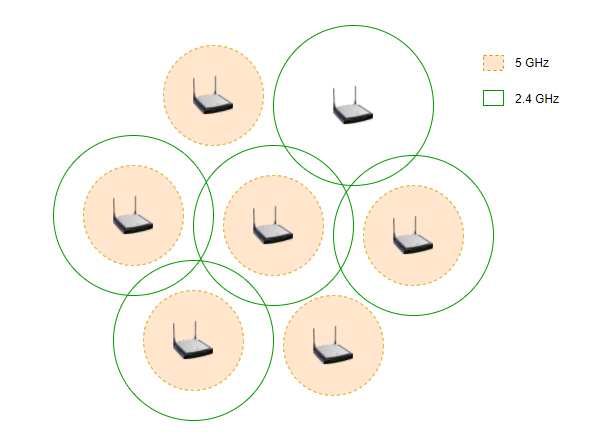 Slide 11
Muhammad Sohaib J. Solaija, IMU; Vestel
October 2020
Multi-link Operation
Multi-link (Information) Element [29]
Advertising multi-link capabilities and information of other STA(s) of MLD
Can be used in the context of discovery
Can be included in the probe response frame
Can be used for (re)association response frame
A STA of an MLD may provide complete or partial information of another STA of its MLD in the per-STA profile sub-element of the Multi-Link element that it transmits
An AP of an AP MLD shall include complete profile of another AP of its MLD in its (re)association response frame
A STA of a non-AP MLD shall include complete profile of another STA of its MLD in its (re)association request frame
Slide 12
Muhammad Sohaib J. Solaija, IMU; Vestel
October 2020
Multi-link Operation
Multi-AP (Information) Element?
How to advertise the multi-AP capabilities of different APs?
An information element similar to ML element?
Can ML element carry this additional information?
Unnecessary overhead for MLDs that are not coordinating?
Slide 13
Muhammad Sohaib J. Solaija, IMU; Vestel
Month Year
Straw Poll # 1
Should the group formation process and its underlying steps be defined in the standard or left to implementation?
Yes
No
Abstain
Slide 14
John Doe, Some Company
Month Year
Straw Poll # 2
Should the coordination scheme selection process and its underlying steps be defined in the standard or left to implementation?
Yes
No
Abstain
Slide 15
John Doe, Some Company
Month Year
Straw Poll # 3
Which of the following should be considered for advertising/sharing the coordination capabilities of APs:
Modifying multi-link element to contain the multi-AP coordination capabilities?
Designing a different information element/container to advertise coordination capabilities?
Something else
Slide 16
John Doe, Some Company
October 2020
References
Multi-AP Operation - Basic Definition, IEEE 802.11-20/0617r3
Setup for Multi-AP coordination, IEEE 802.11-19/1895r2
Multi-AP Transmission procedure, IEEE 802.11-19/1652r1
A Unified Transmission Procedure for Multi-AP Coordination, IEEE 802.11-19/1102r0
Multi-AP Transmission Procedure, IEEE 802.11-19/0804r0
Consideration on Multi-AP Coordination, IEEE 802.11-19/1129r2
Efficient Operation for Multi-AP Coordination, IEEE 802.11-19/1143r3
Overview of Multi-AP Operation in 11be, IEEE 802.11-20/0064r1
Operation of Virtual BSS Architecture for Multi-AP Coordination, IEEE 802.11-19/1972r1
Virtual BSS for Multi-AP Coordination Follow-Up, IEEE 802.11-19/
Channel Sounding for Multi-AP CBF, IEEE 802.11-20/123r2
Slide 17
Muhammad Sohaib J. Solaija, IMU; Vestel
October 2020
References
Multi-AP Sounding Discussion, IEEE 802.11-20/0052r0
Multi-AP Sounding Discussion Follow Up, IEEE 802.11-20/0502r0
Multi-AP Implicit Channel Sounding, IEEE 802.11-20/0089r1
Joint Sounding for Multi-AP Systems, IEEE 802.11-19/1593r3
One Channel Information Feedback Method for Multi-AP Coordination, IEEE 802.11-19/1573r0
Consideration of Multi-AP Sounding, IEEE 802.11-19/1134r1
Multi-AP Group Establishment, IEEE 802.11-19/1961r4
Multi-AP Group Formation, IEEE 802.11-19/1616r1
AP Candidate Set Follow Up, IEEE 802.11-20/0596r1
Multi-AP Group Formation Follow-up, IEEE 802.11-19/1931r2	
Multi-AP Coordination for Spatial Reuse, IEEE 802.11-20/0107r1
Slide 18
Muhammad Sohaib J. Solaija, IMU; Vestel
October 2020
References
Multi-AP Collaborative BF in IEEE 802.11, IEEE 802.11-19/0772r1
Simulation Results for Coordinated OFDMA in Multi-AP Operation, IEEE 802.11-19-1592r0
Data Sharing for Multi-AP Coordination, IEEE 802.11-19/1554r1
Multi-AP Backhaul Analysis, IEEE 802.11-19/1588r0
Multi-link and Multi-AP Reference Model Discussion, IEEE 802.11-20/0068r0
Discussion on Expansion of Multi-Link Aggregation to Multi-AP, IEEE 802.11-20/0035r0
Amendment 8: Enhancements for Extremely High Throughput (EHT), IEEE P802.11beTM/D0.1
Slide 19
Muhammad Sohaib J. Solaija, IMU; Vestel